CYKLO-DYNAMOMETRIEměření sil na osách klik bicyklu – bicyklovém ergometru
Jan Novotný, 2015
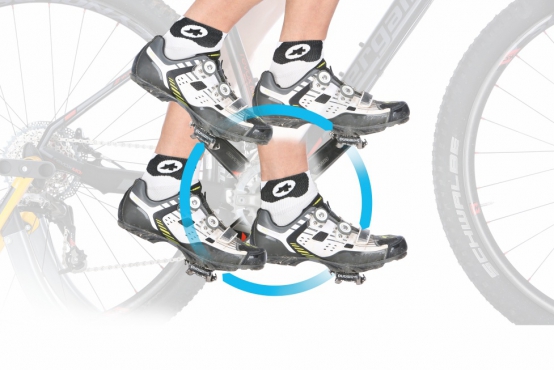 měření síly v průběhu šlapání
http://www.active-sport.cz/galerie/
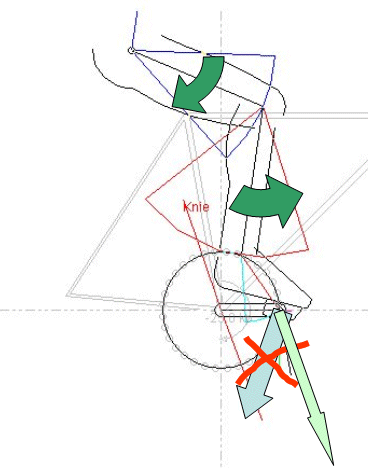 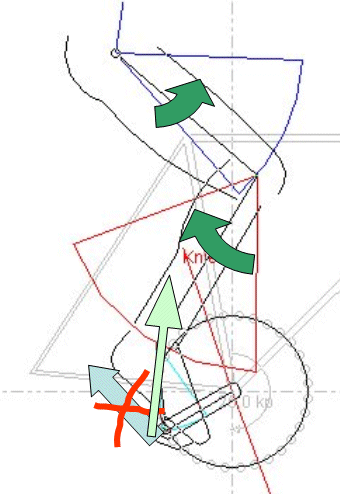 BIOMECHANIKA
pohybu dolních končetin
při šlapání na kole
POHYBY STEHNA (extenze a flexe kyčle)
POHYBY BÉRCE (extenze a flexe kolena)
http://www.2peak.com/archive/runder_tritt.php?newLanguage=de
SÍLA v ose pedálu
Bernaciková a kol. Fyziologie sportovních disciplín – ELPORTÁL MU
http://is.muni.cz/do/rect/el/estud/fsps/ps10/fyziol/web/sport/cyklistika-silnicni.html
www.wattbike.com
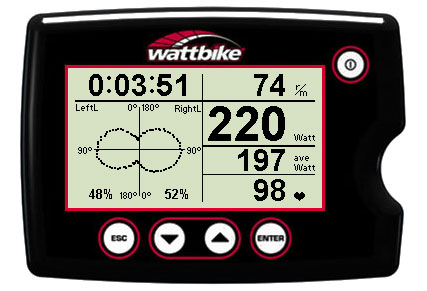 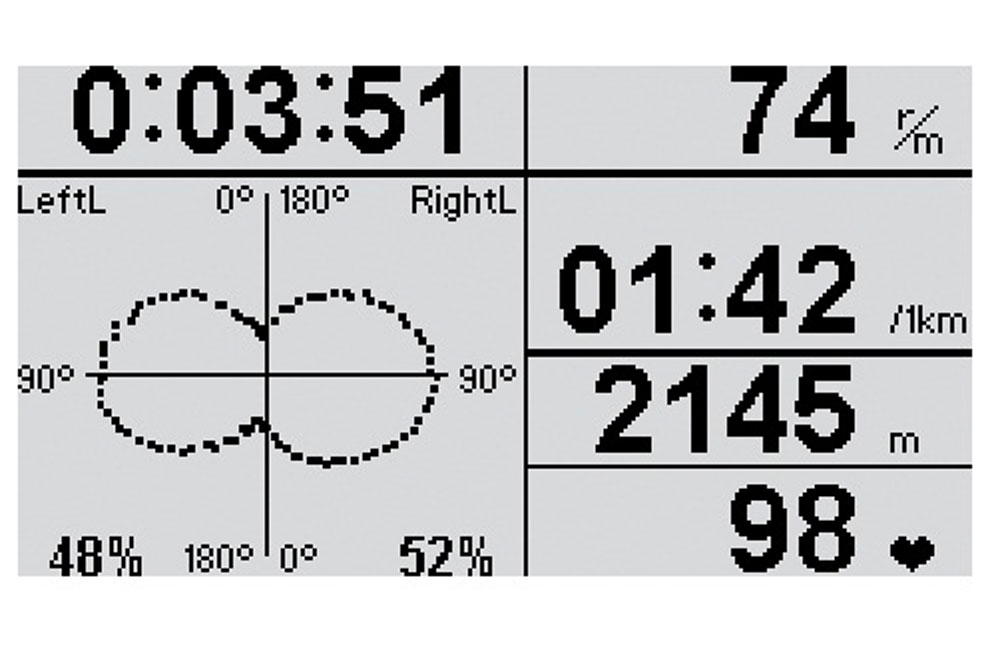 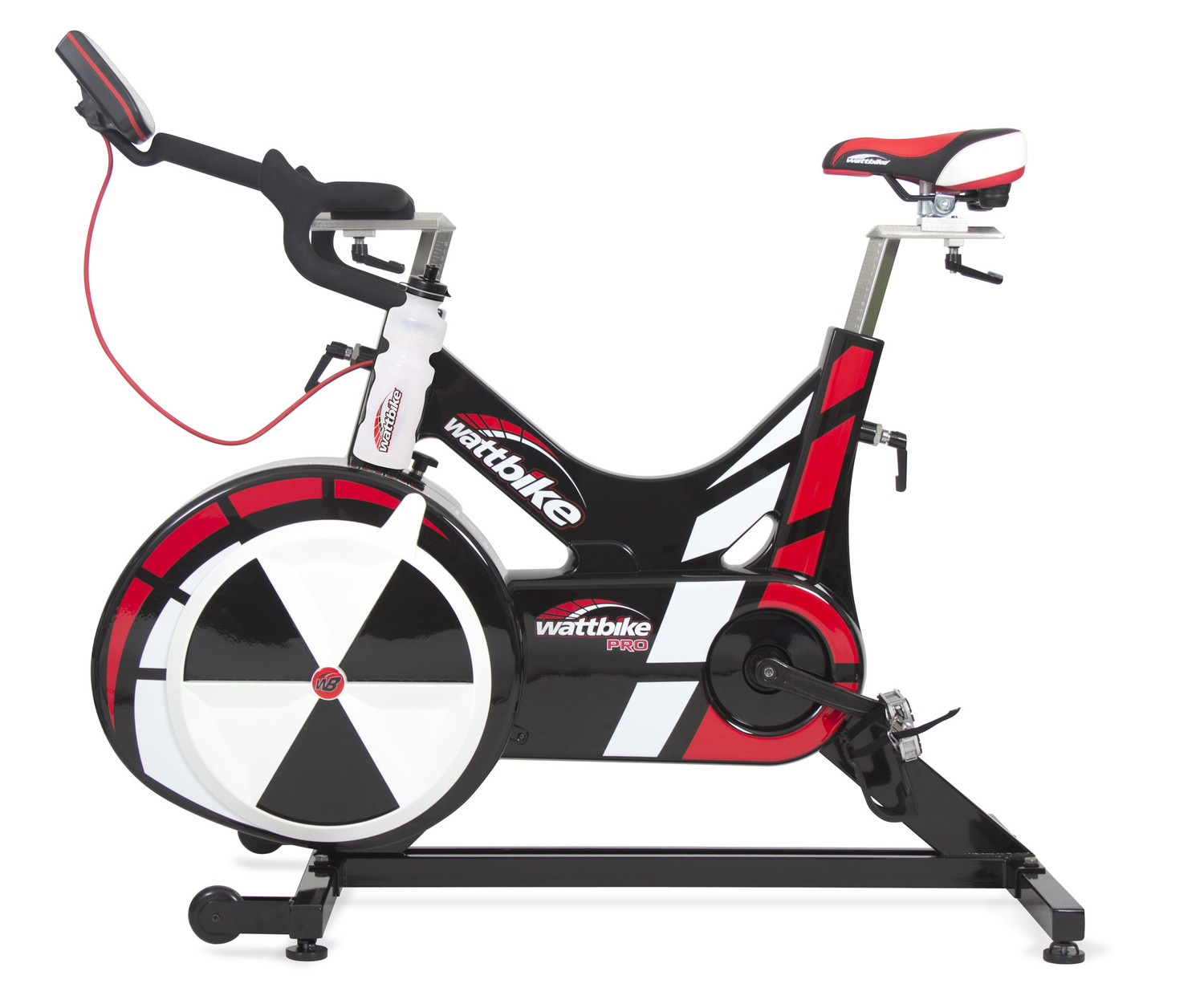 Celková síla na středové ose klik
http://www.velo101.com/magazine/article/test-du-wattbike--1567
dynamometrická křivka celkové síly na STŘEDOVÉ ose klik
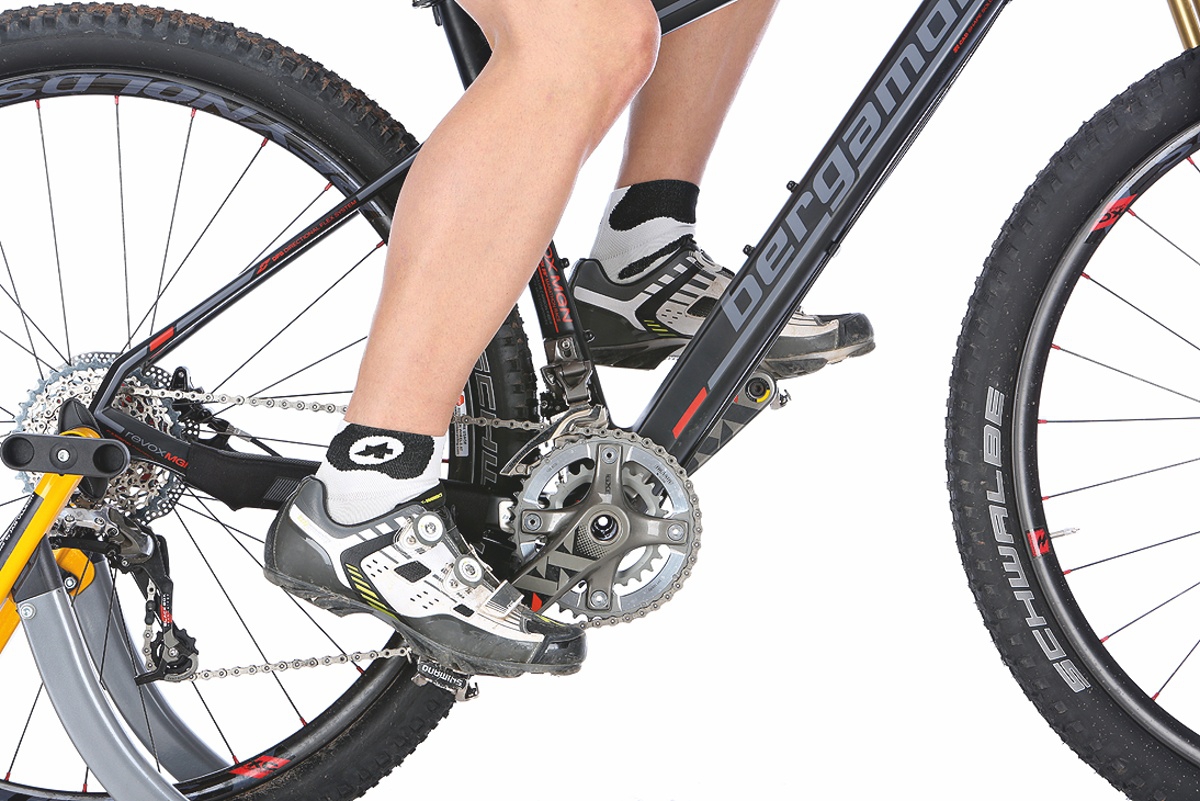 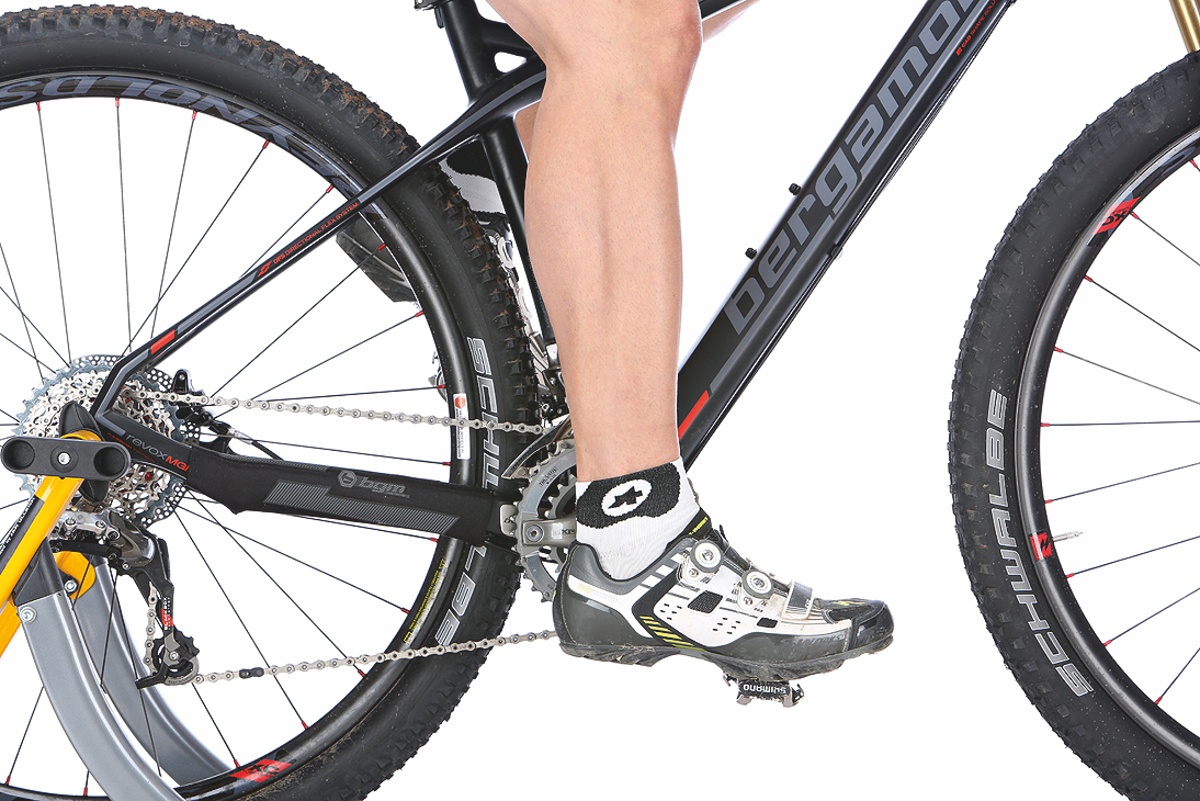 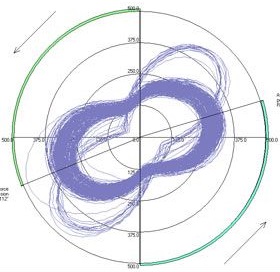 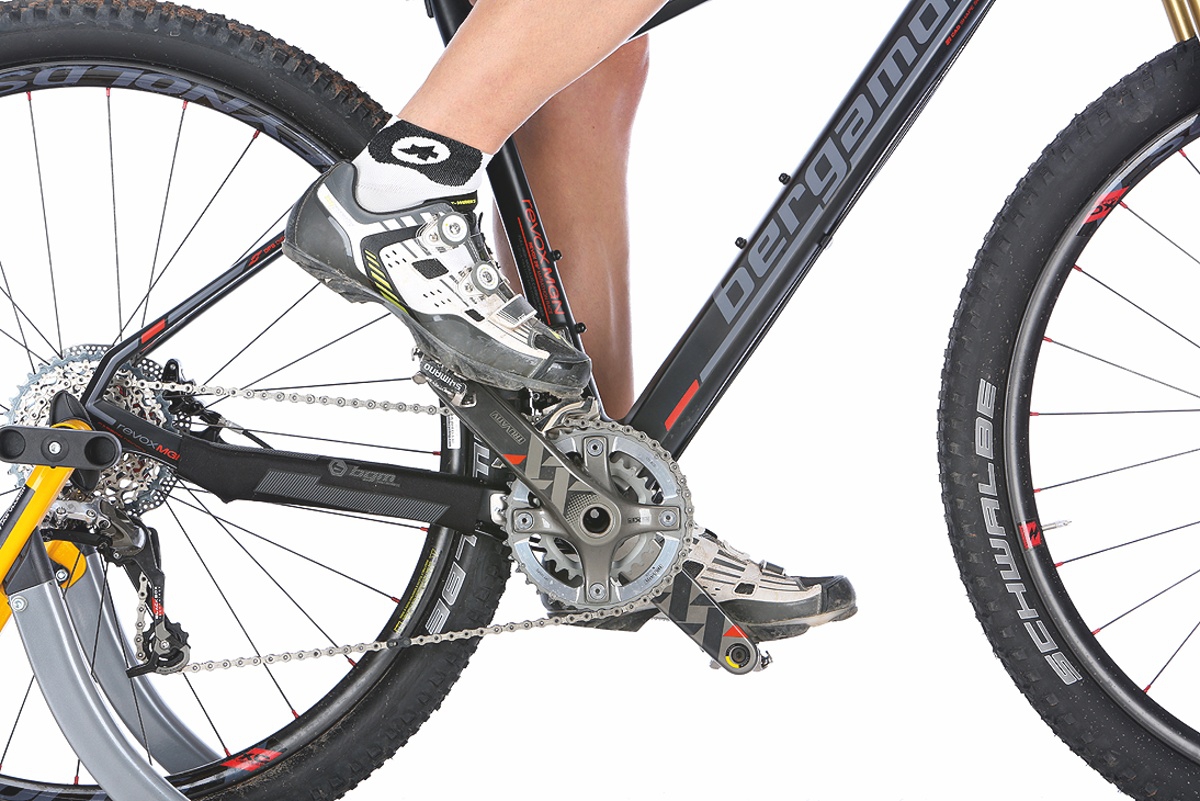 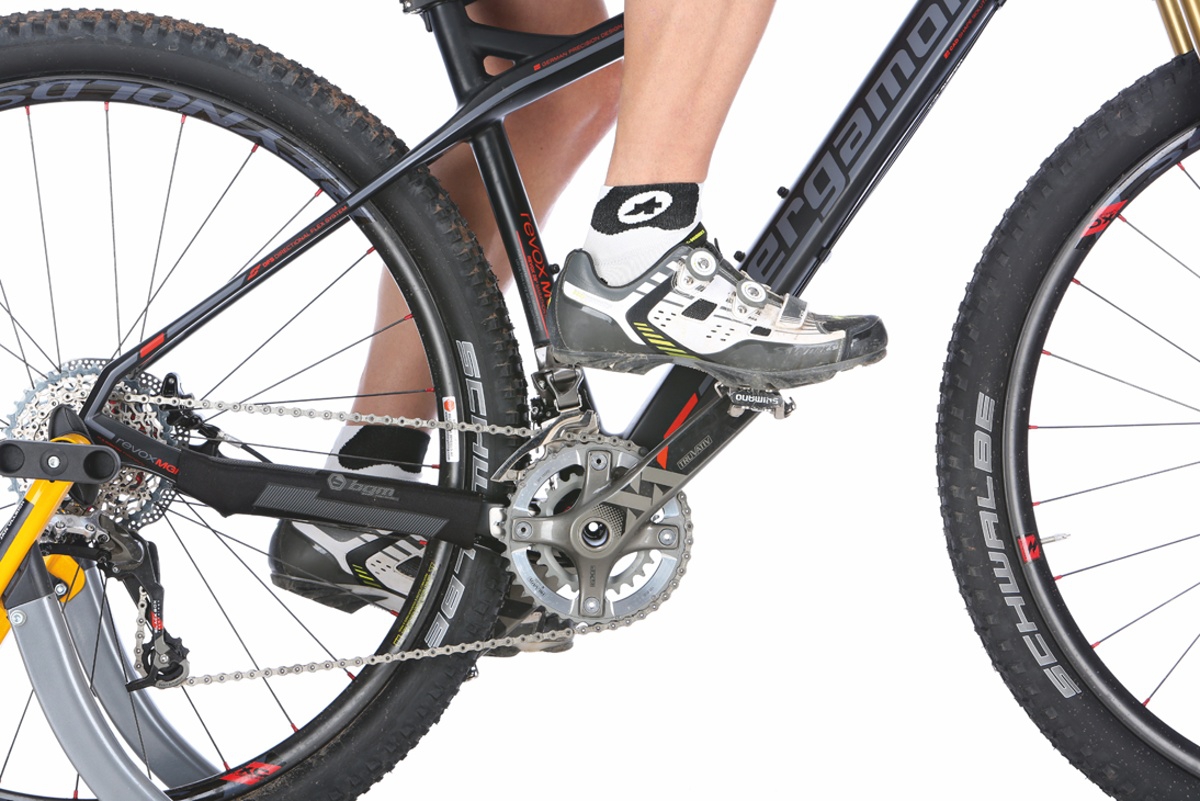 http://www.active-sport.cz/galerie/
LP nahoru
PP dolů
dynamometrická křivka
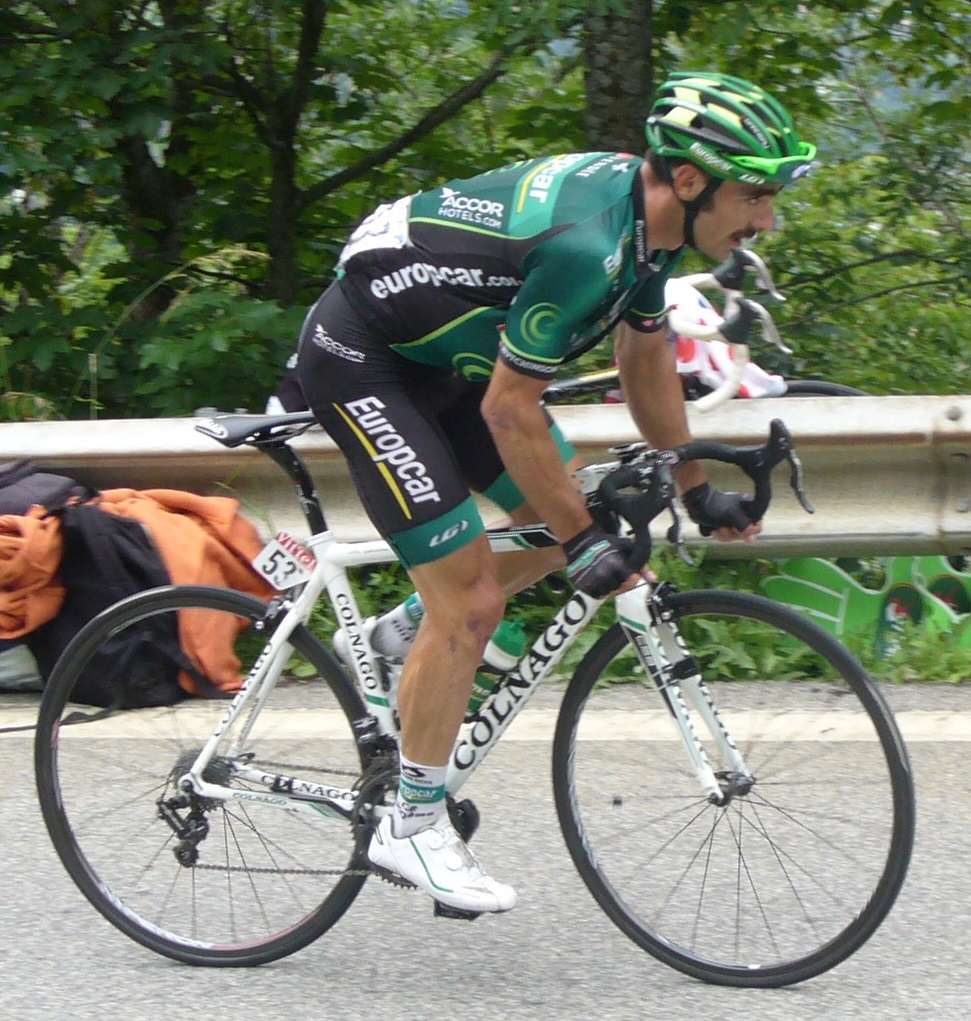 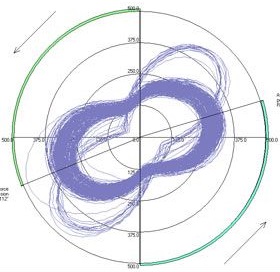 Úhel (°)
Síla (N)
VSTOJE
MAX
MIN
LP dopředu
PP dozadu
LP dozadu
PP dopředu
MAX
MIN
VSEDĚ
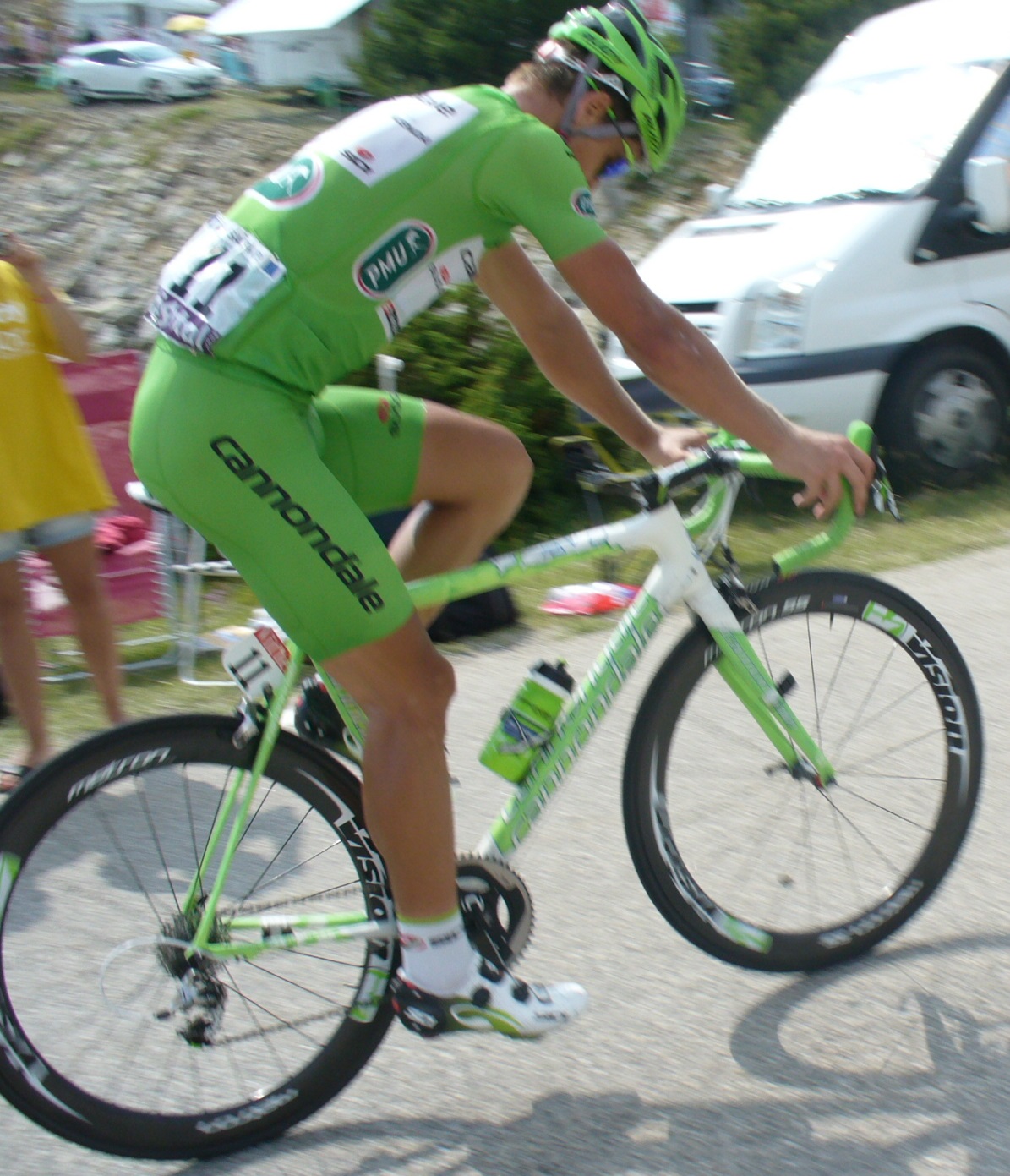 LP – levá páka
PP – pravá páka
LP dolů
PP nahoru
http://www.active-sport.cz/svet-kol
TVAR DYNAMOMETRICKÉ KŘIVKY U RůZNĚ TRÉNOVANÝCH CYKLISTů
ZAČÁTEČNÍK
CYKLOTURISTA
ŠPIČKOVÝ
CYKLISTA
POKROČILÝ
CYKLISTA
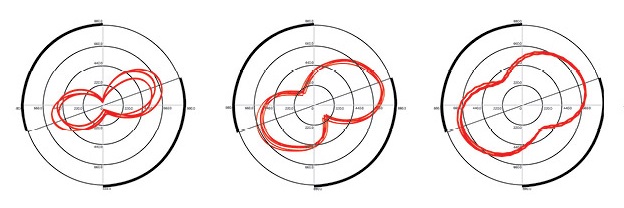 http://cyclestudio.com.au/
↑: max
↑↑: min, min/max, mean
↓: max
↓: min, min/max, mean
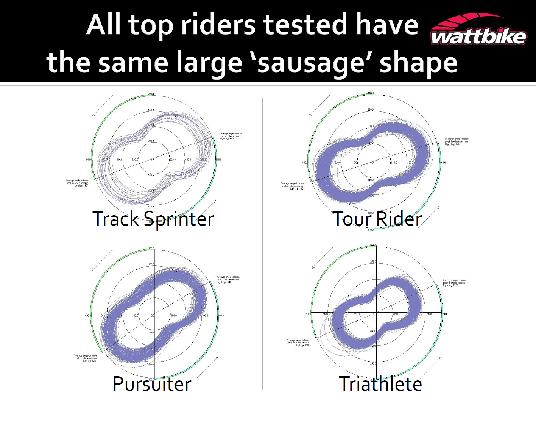 DYNAMOMETRICKÉ KŘIVKY
U RůZNÝCH TRÉNOVANÝCH CYKLISTů
pro optimalizaci šlapání
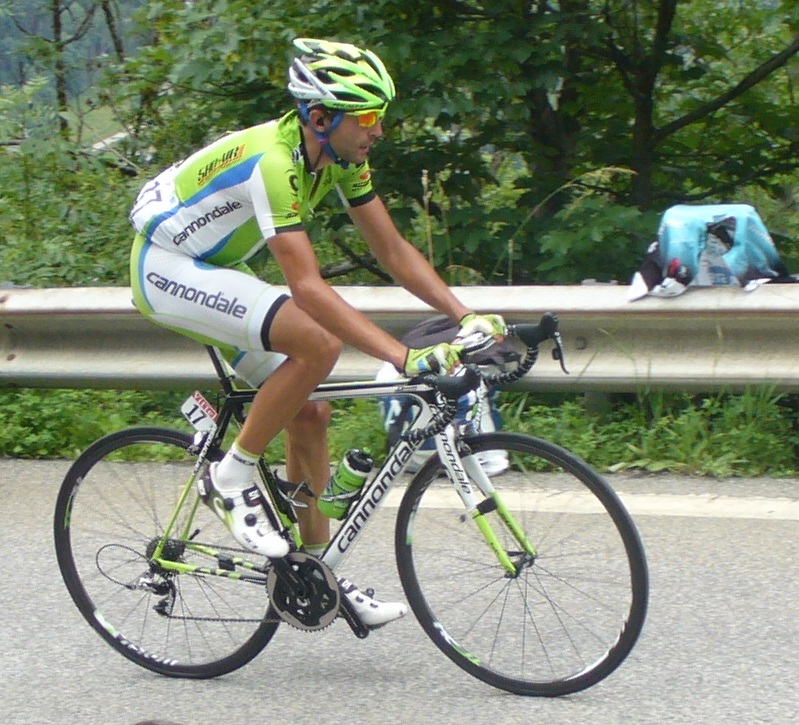 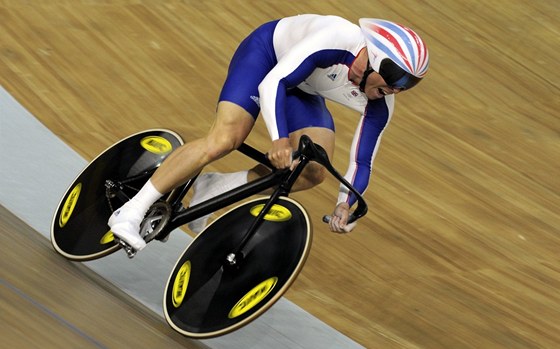 Chris Hoy (http://sport.idnes.cz)
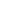 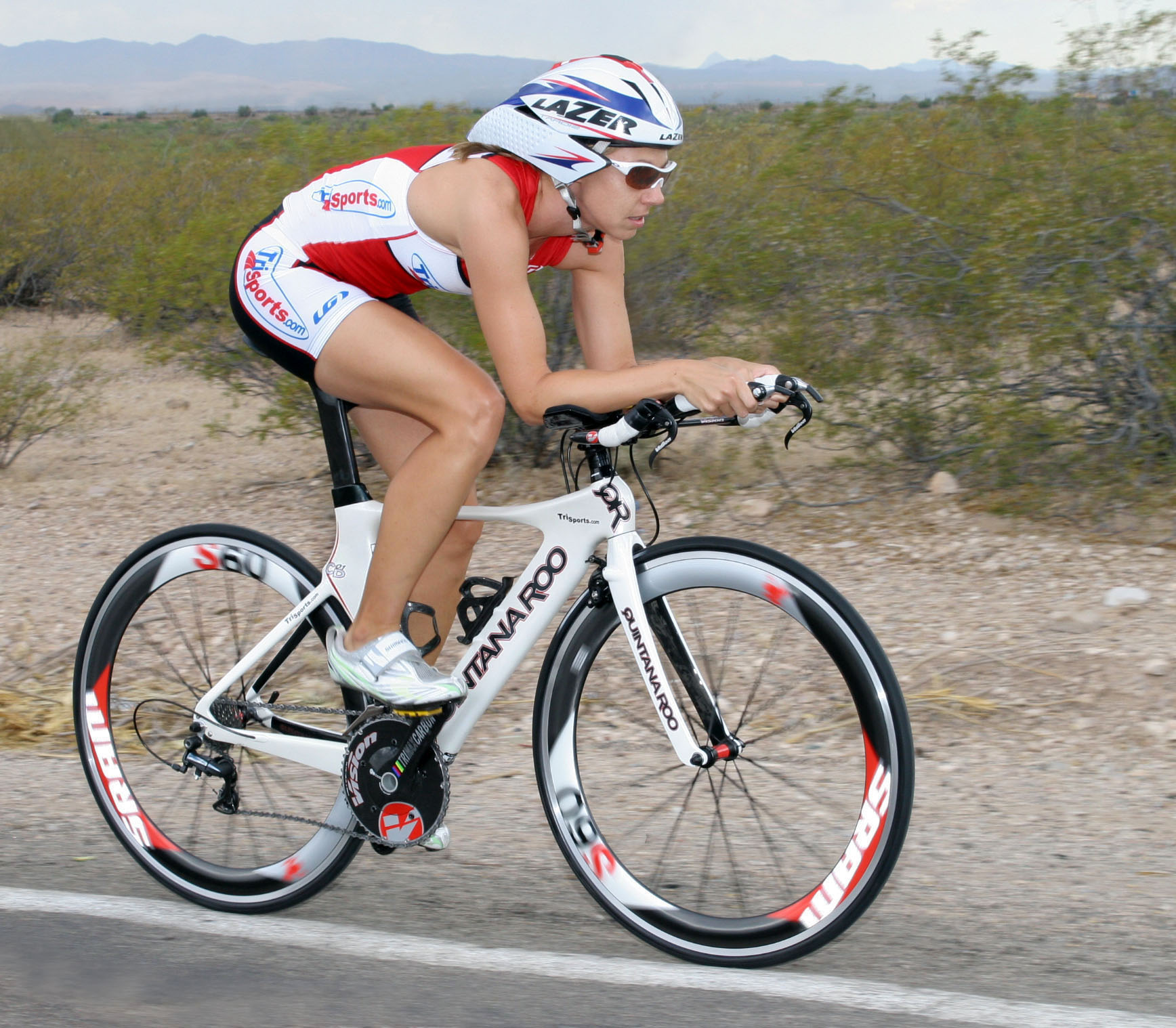 http://philsroadbikingblog.blogspot.cz/2011/12/is-pedalling-technique-like-mastering.html
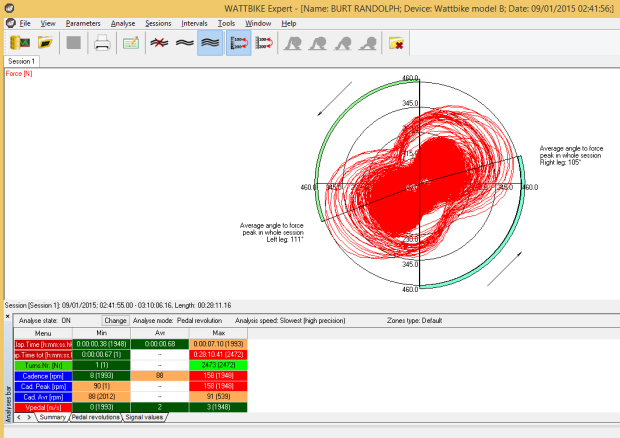 www.scarletfire.co.uk
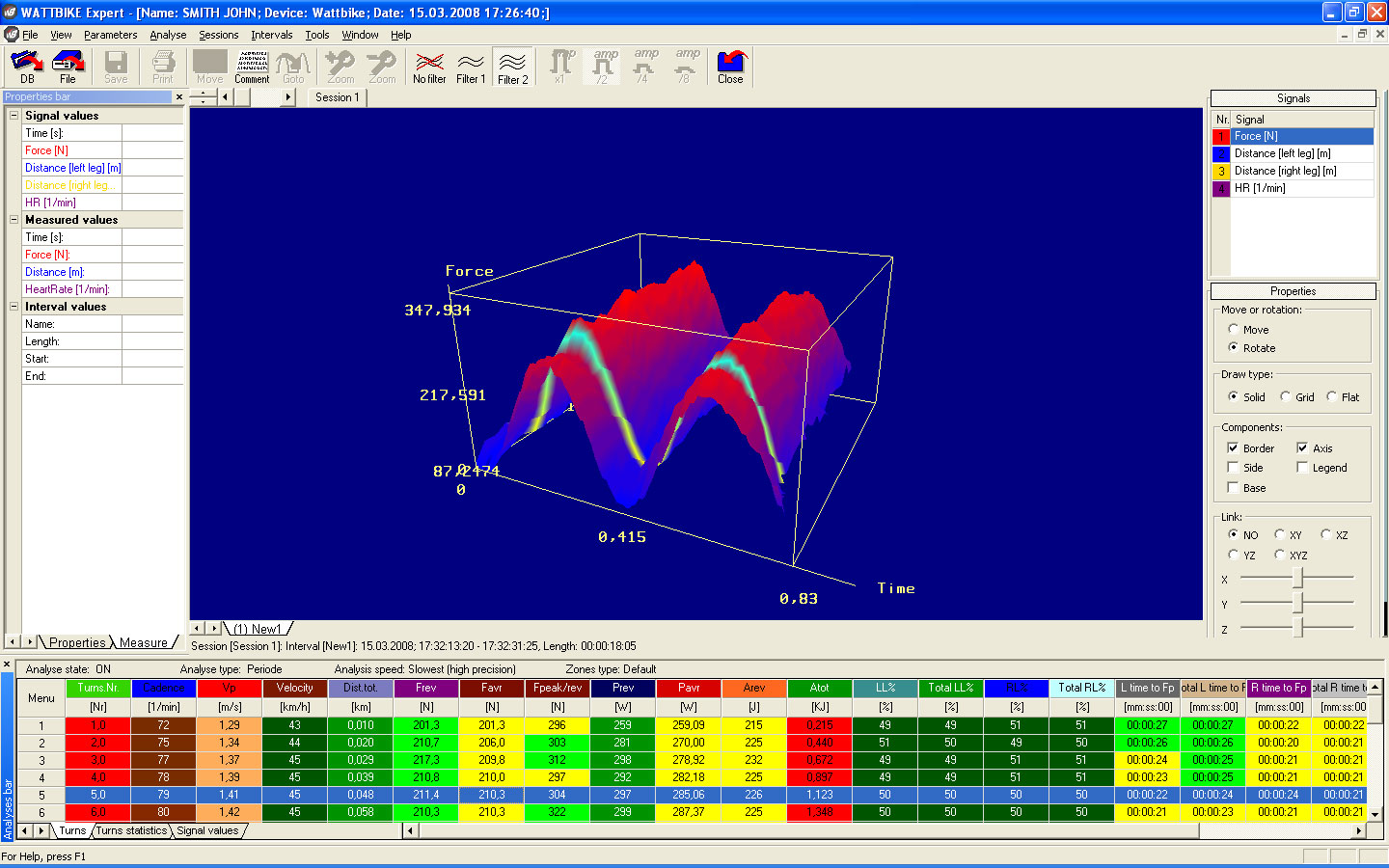 http://cyclingtips.com.au
Měření sIl na pravé a levé klice
Software LEM – Lode Ergometry Manager
Kroutící moment – Torque (Nm)
Bicyklový ergometr LODE – Excalibur Sport
Na Fakultě sportovních studií MU
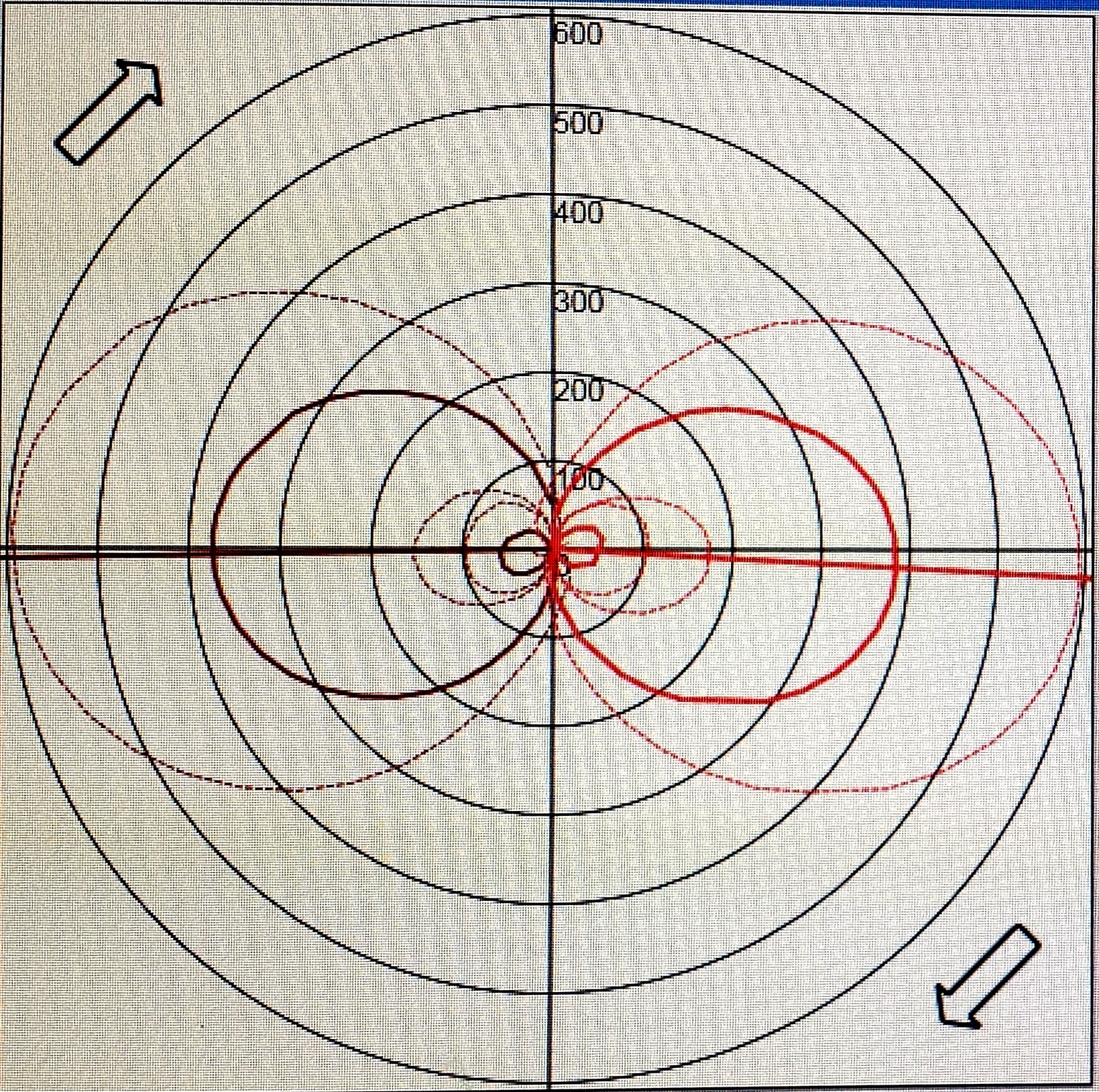 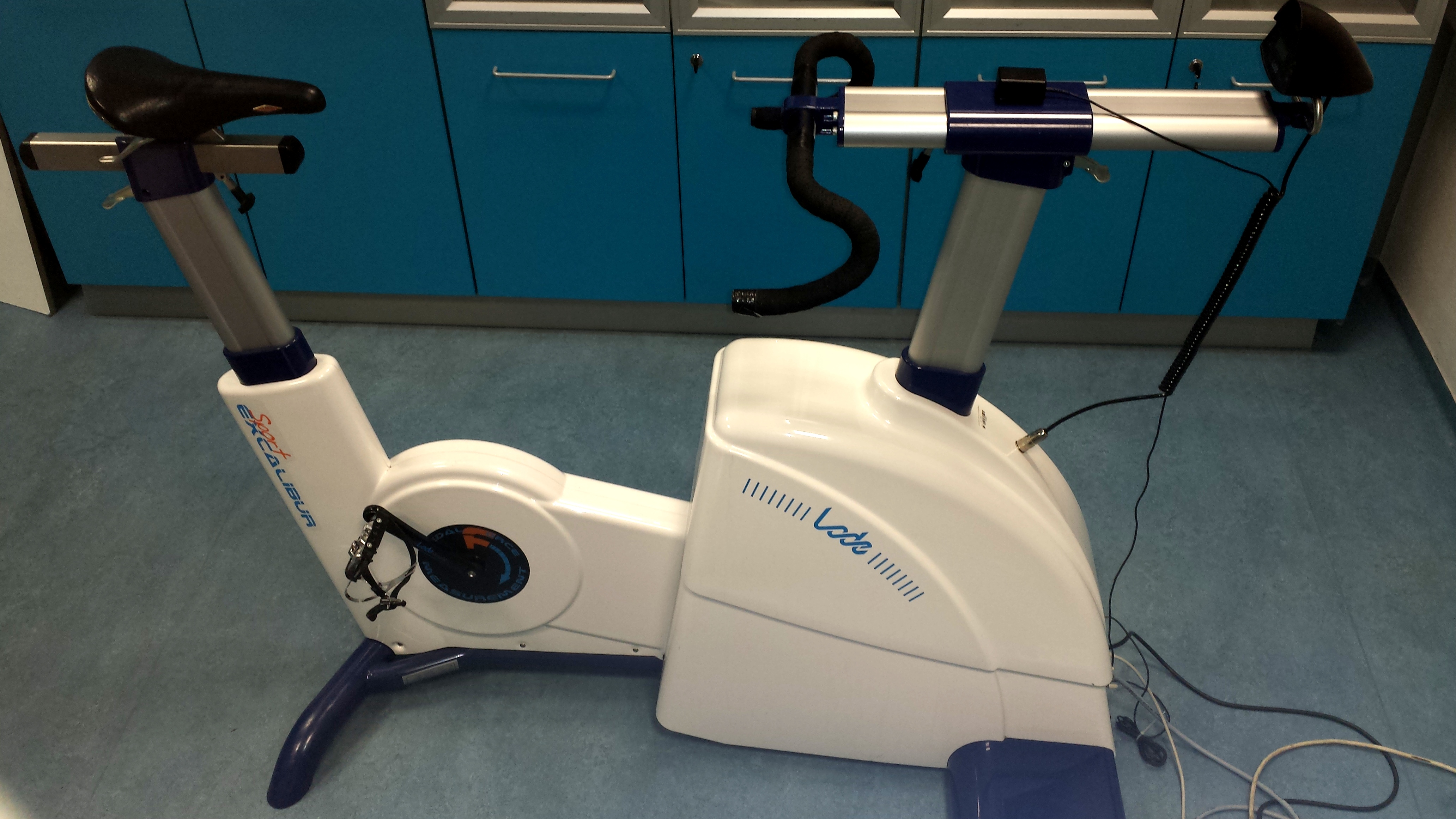 L
P
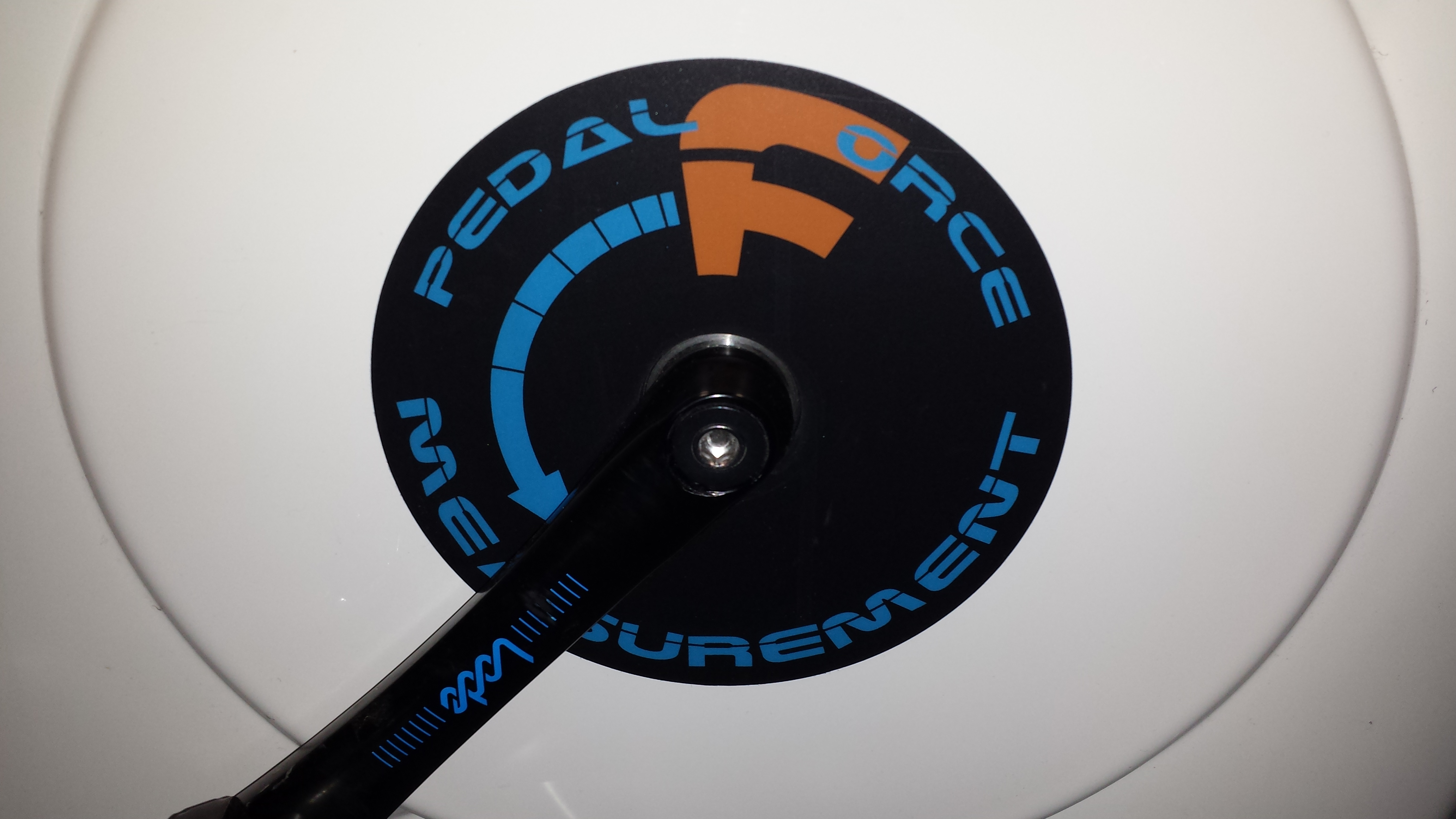 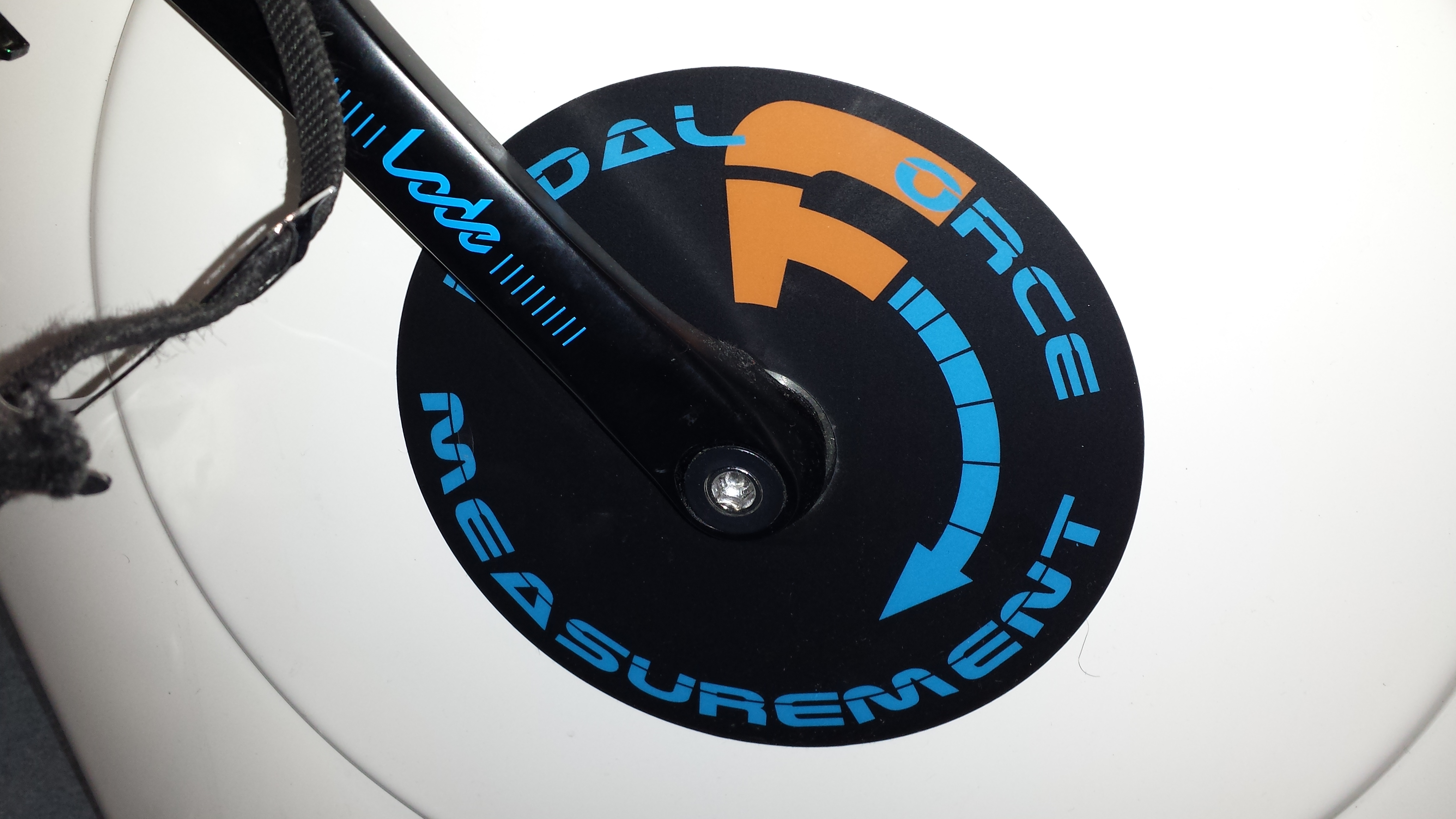 Výpočet kroutícího momentu a výkonu
M	[Nm]		- kroutící moment (moment síly, torque)
F	[N]			- síla
r	[m]			- vzdálenost bodu působení síly od osy otáčení
P	[W]		- výkon
ω	[rad/sec]	- úhlová rychlost
f	[ot./min]	- frekvence šlapání (kadence)
LEM – výsledky (L,P,celkem): Síla, (N), kroutící moment (Nm)
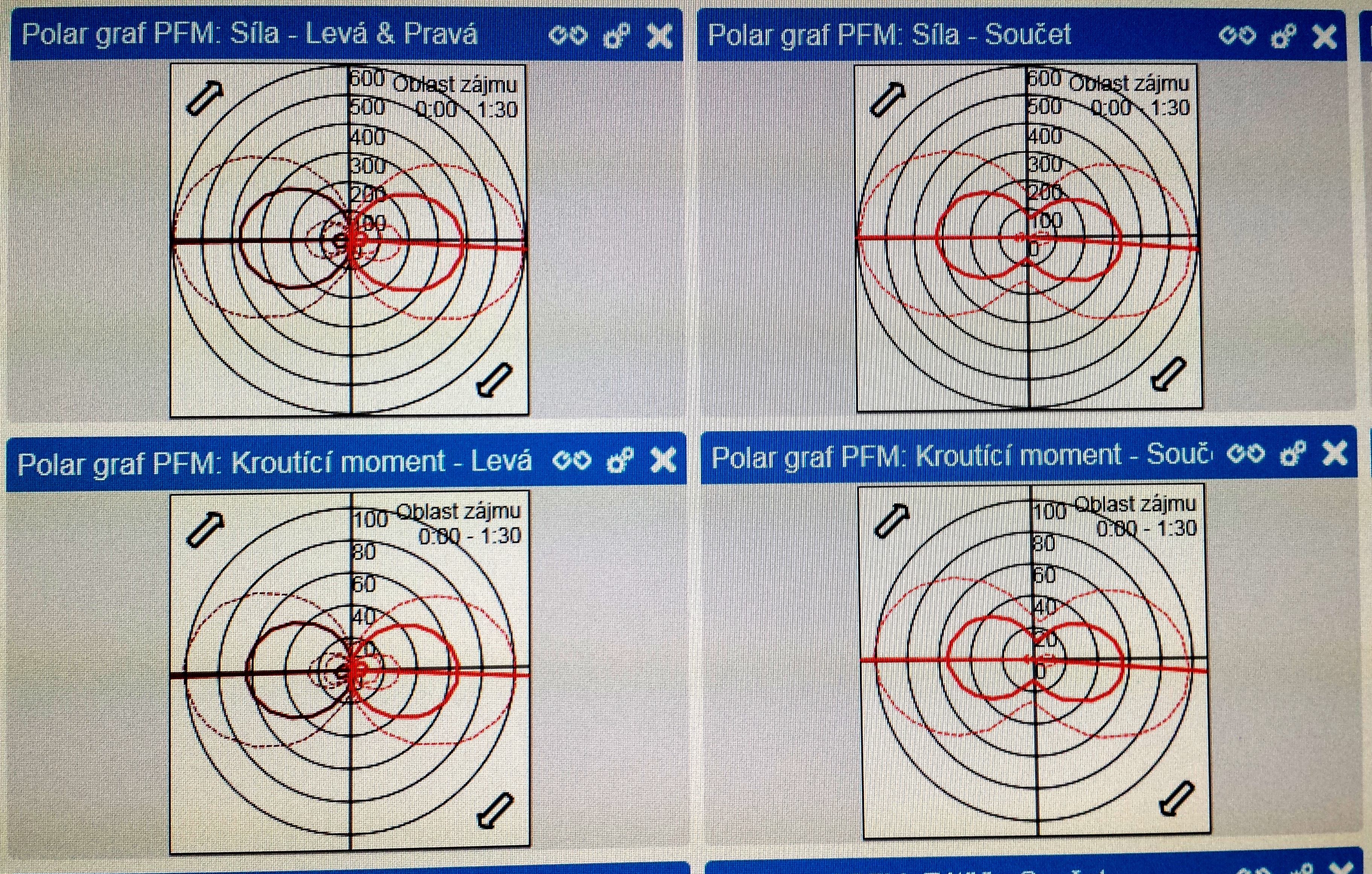 L
P
P
L
Systém měření výkonu na osách pedálů
Garmin Vector Pedal
https://www.youtube.com/watch?v=uqSGJBk-r1U
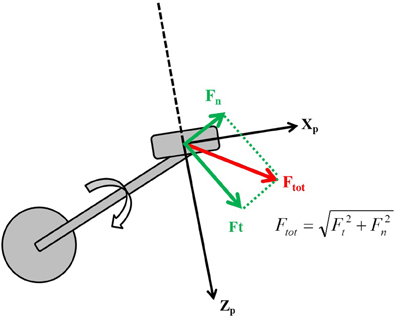 Castronovo et al., 2013)
http://journal.frontiersin.org/article/10.3389/fphys.2013.00116/full
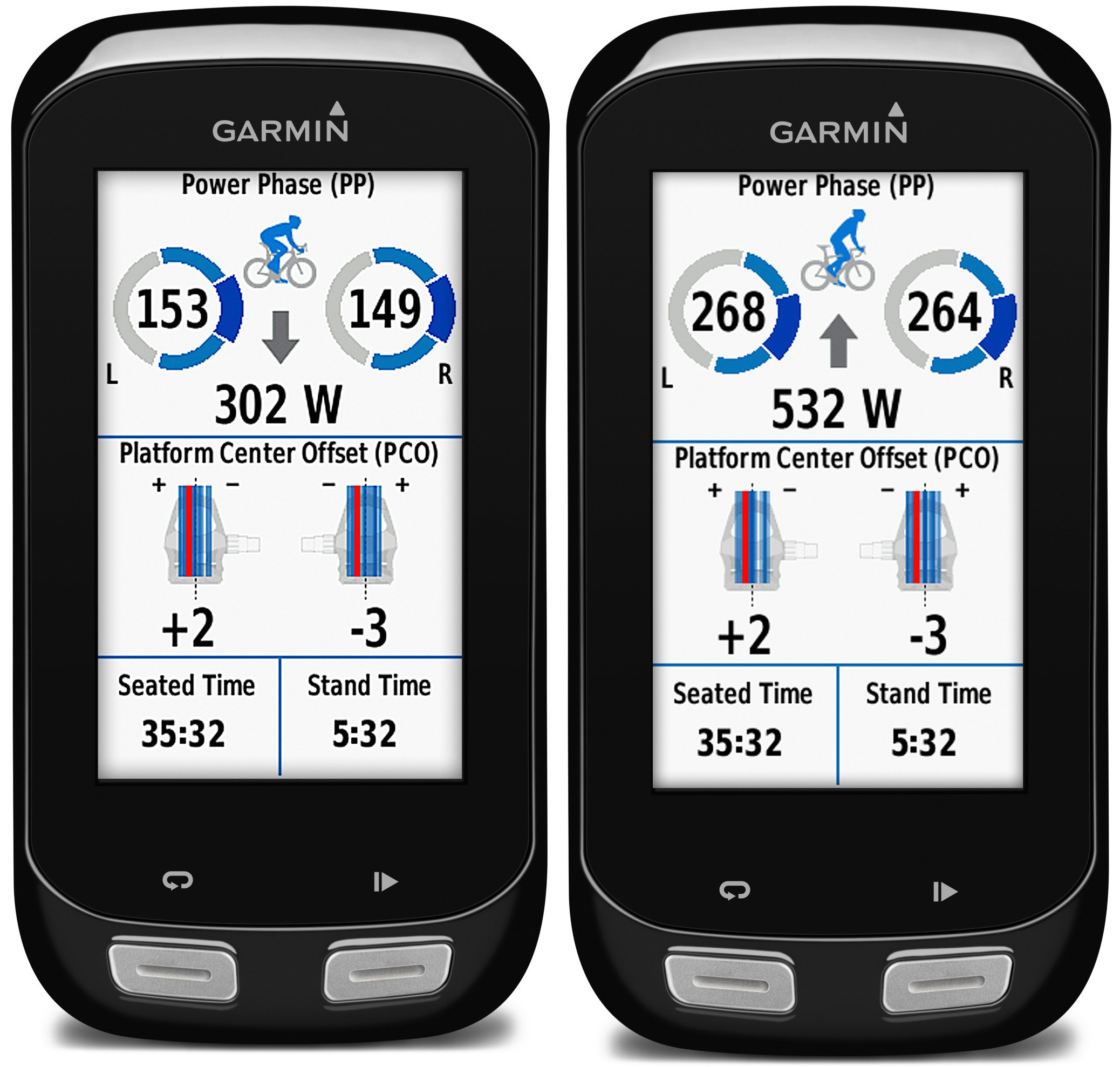 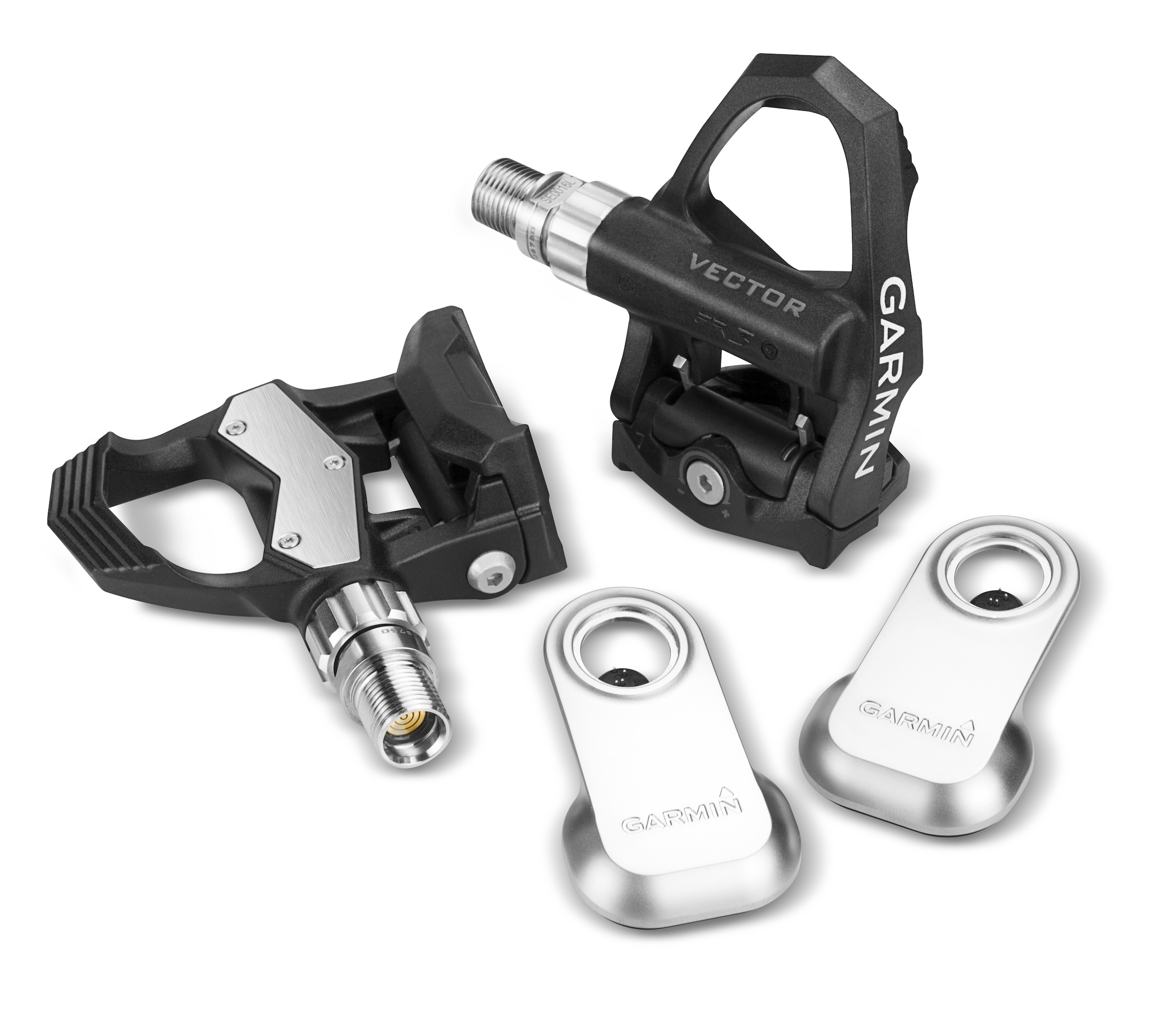 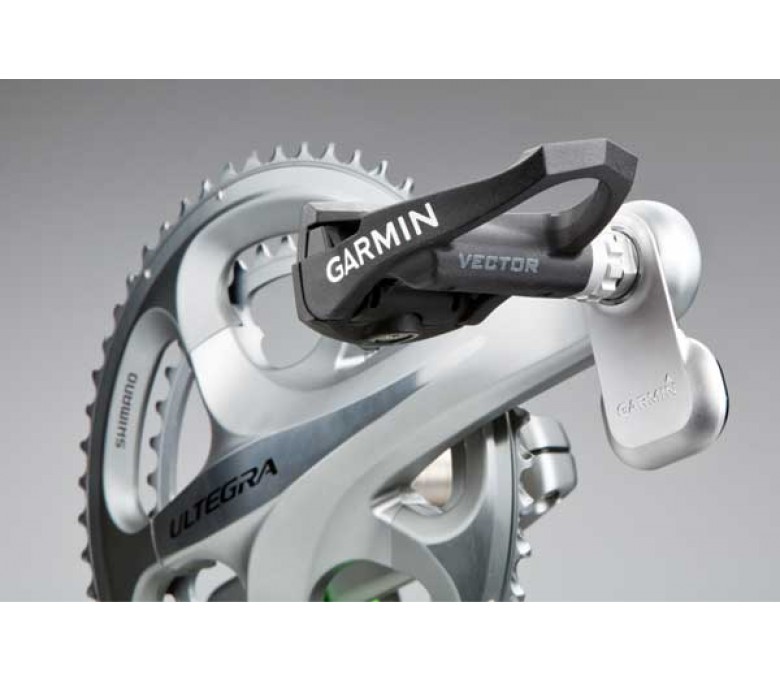 Celkový výkon(watts)
 Levo/Pravý poměr (%)
 Kadence (rpm)
+/- 1.5% accuracy
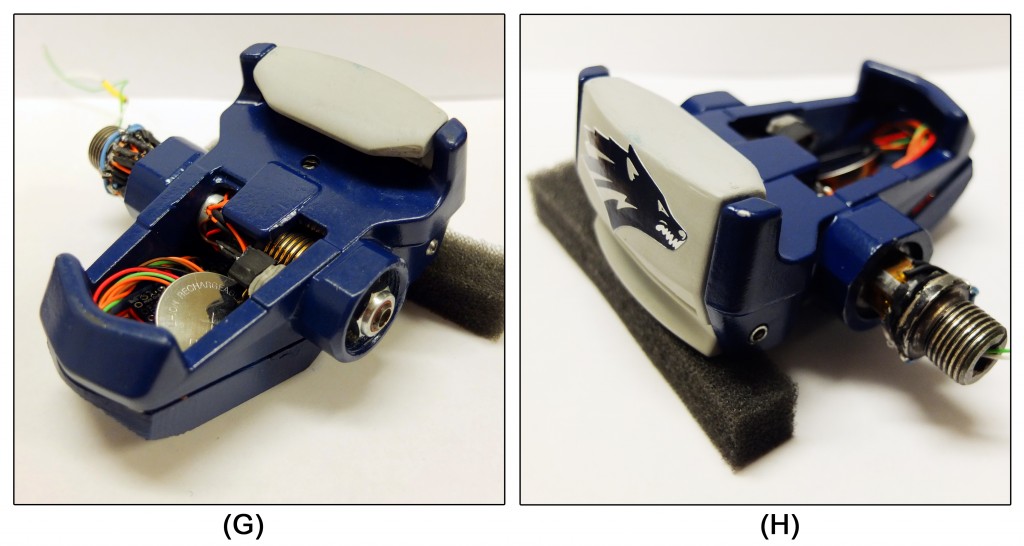 Měření úhlové rychlosti a síly
na pedálech
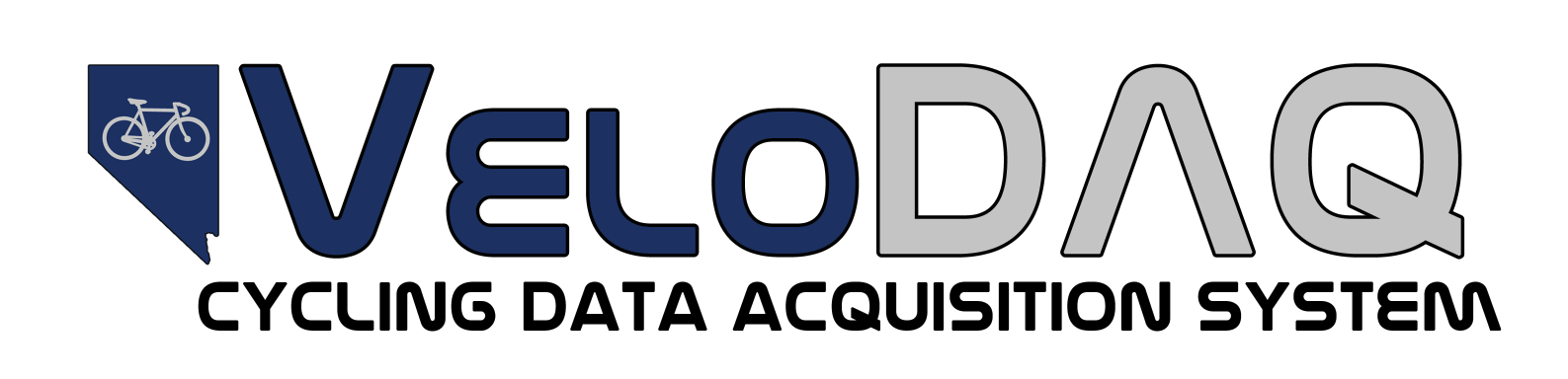 https://mechecapstone.blogs.unr.edu/previous-projects/2013-teams/nevadatude-cycling/
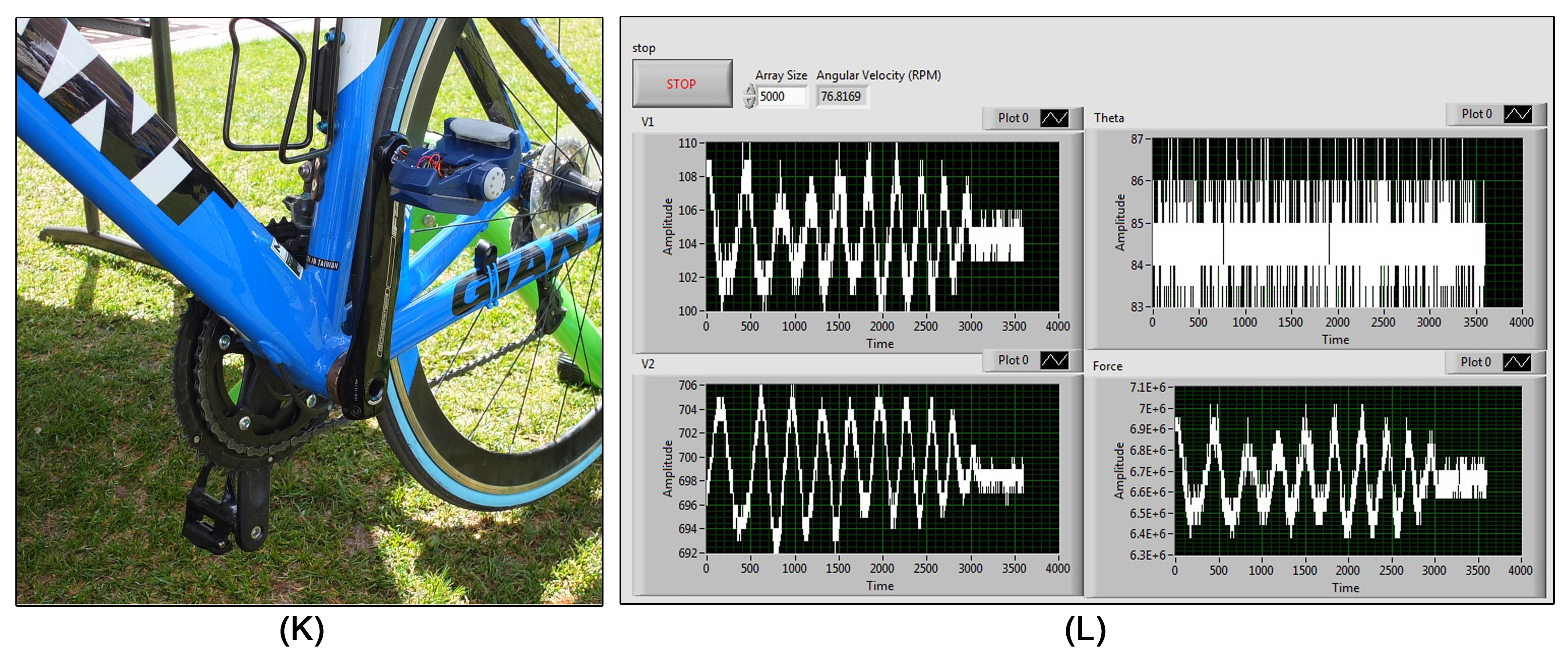 Distribuce sil v cyklistických tretrách
VIDEO: https://www.youtube.com/watch?v=FU8wLFKFjW8
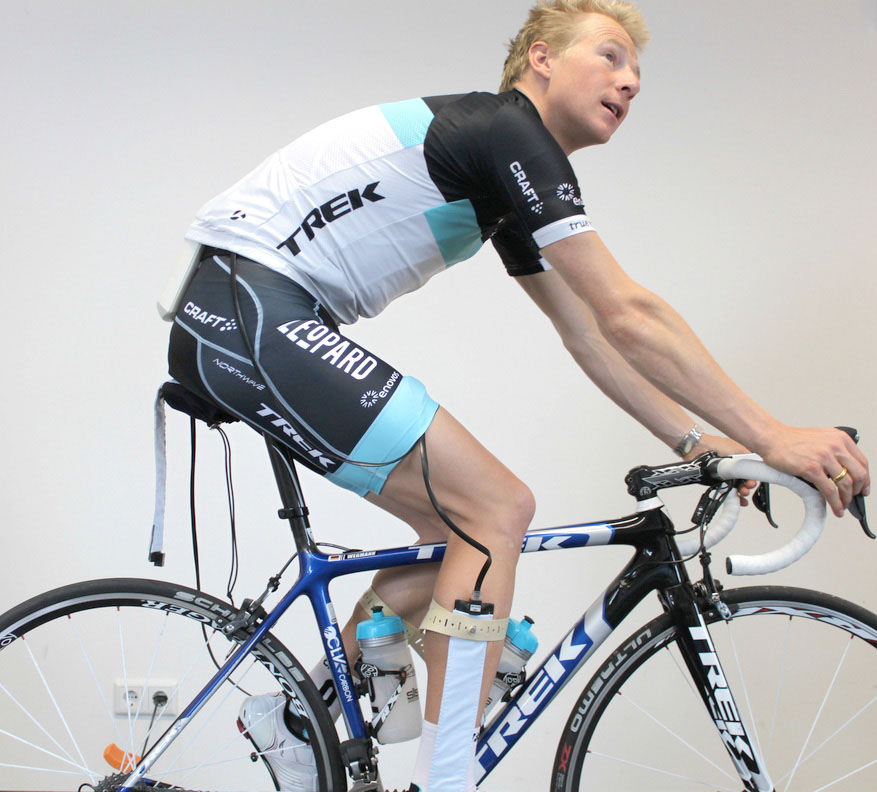 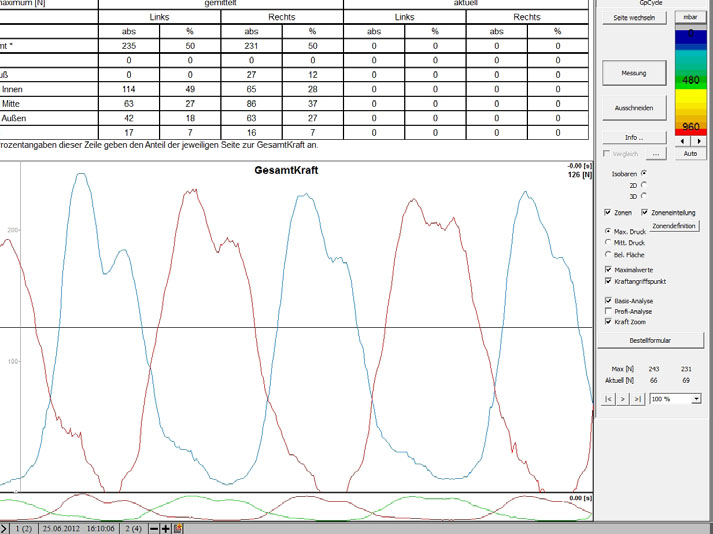 http://gebiomized.de/
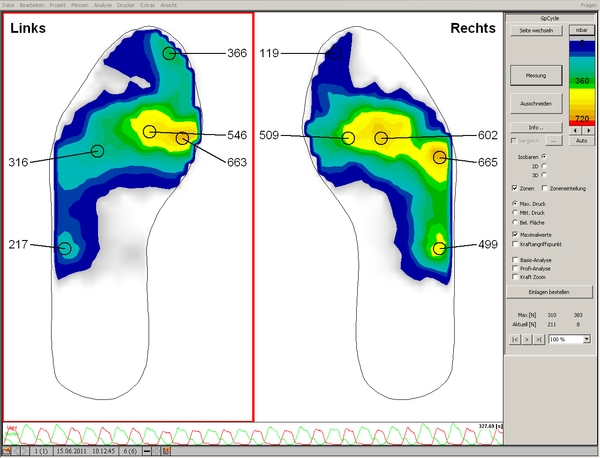 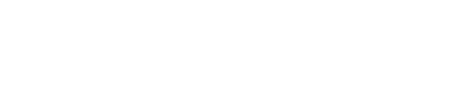 Distribuce sil na sedle
http://gebiomized.de/produkte/bikefitting-technik/druckmessung-sattel/
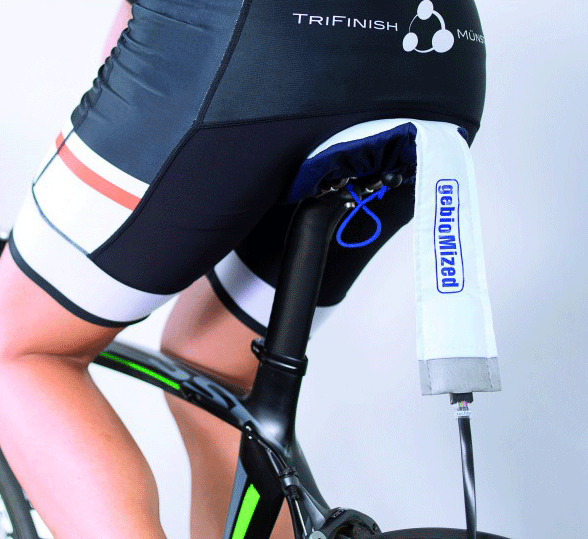 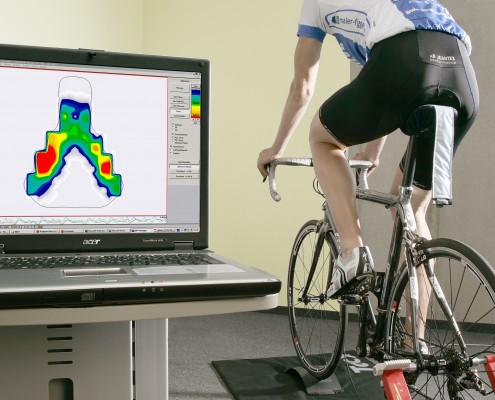 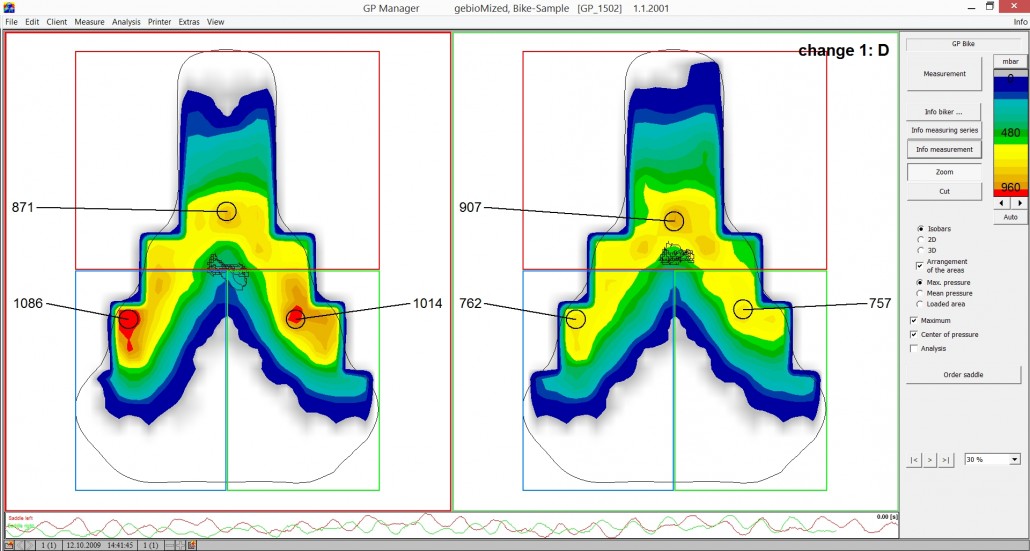 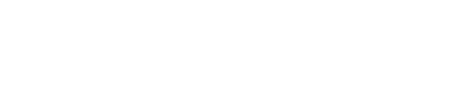 Distribuce sil na podpěrkách nástavce a na řídítkách
http://gebiomized.de/produkte/bikefitting-technik/
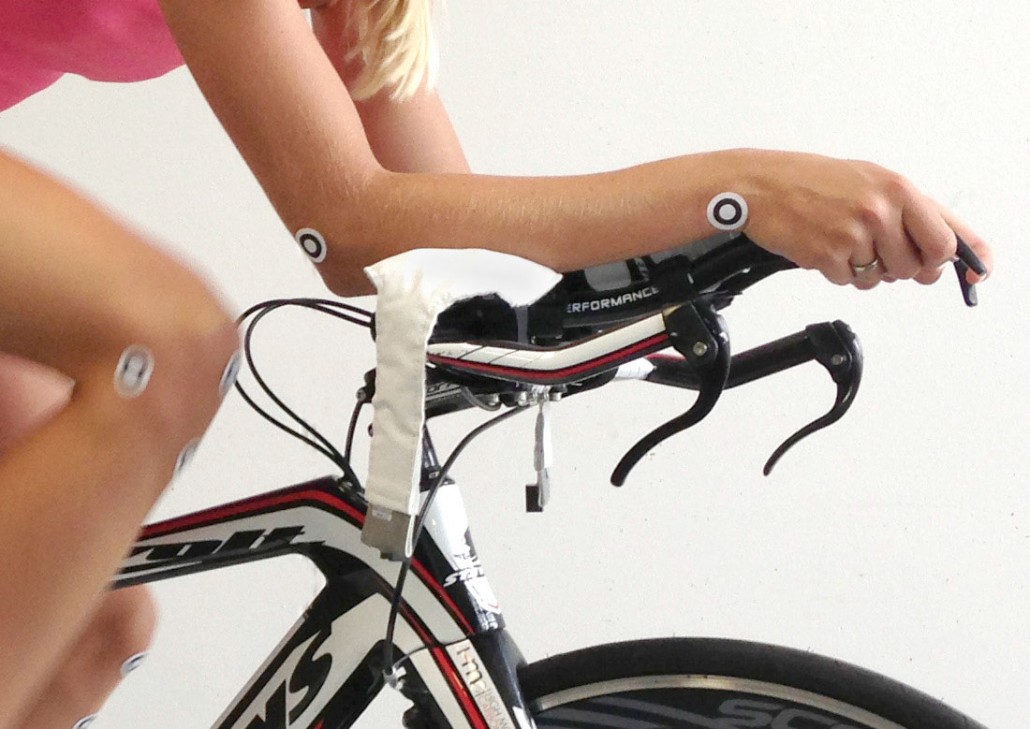 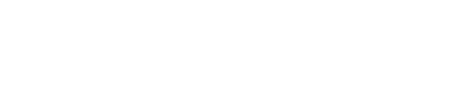 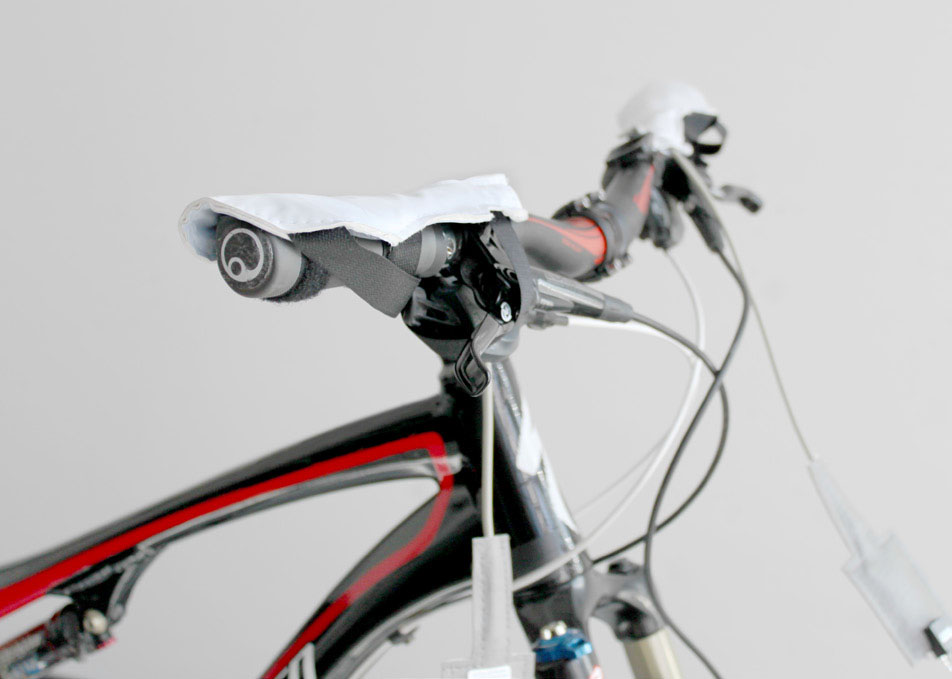 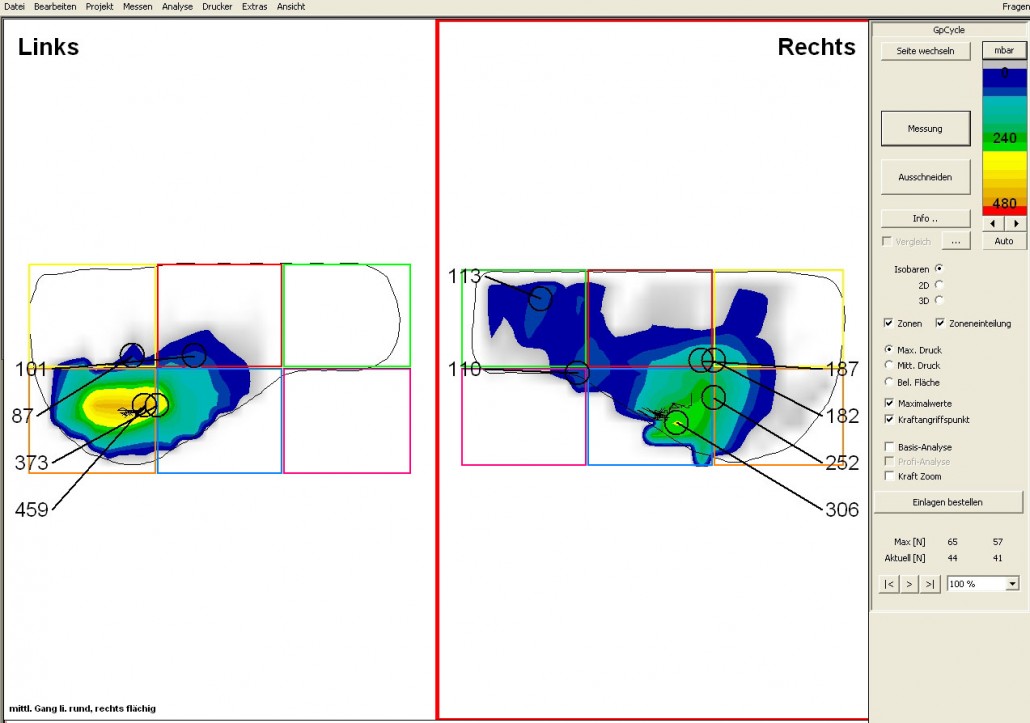 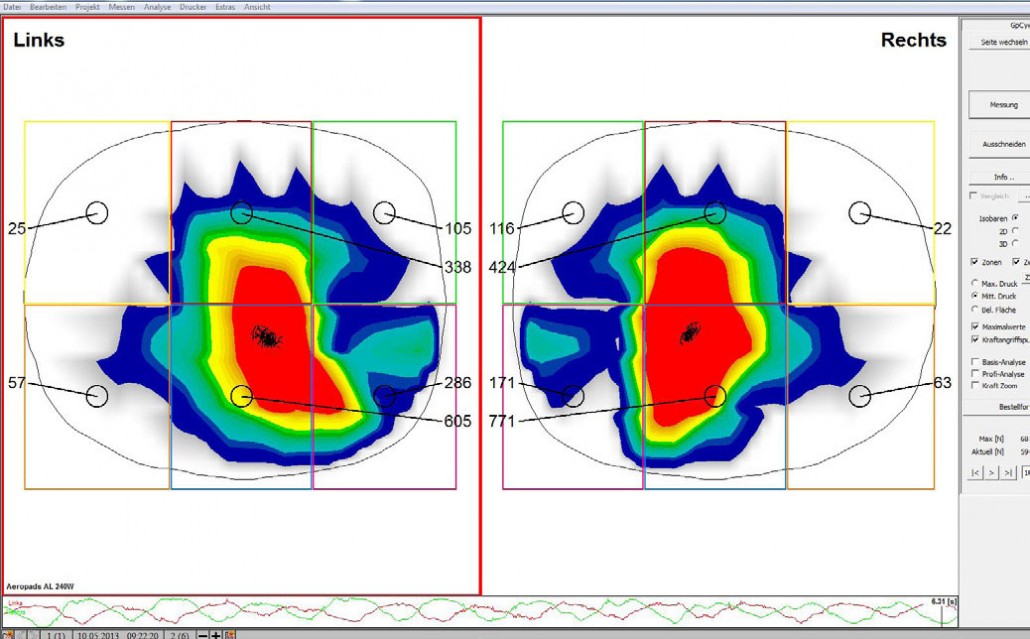 VIDEO
Polar V800 se snímačem pro pohyb klik a výpočtem výkonu